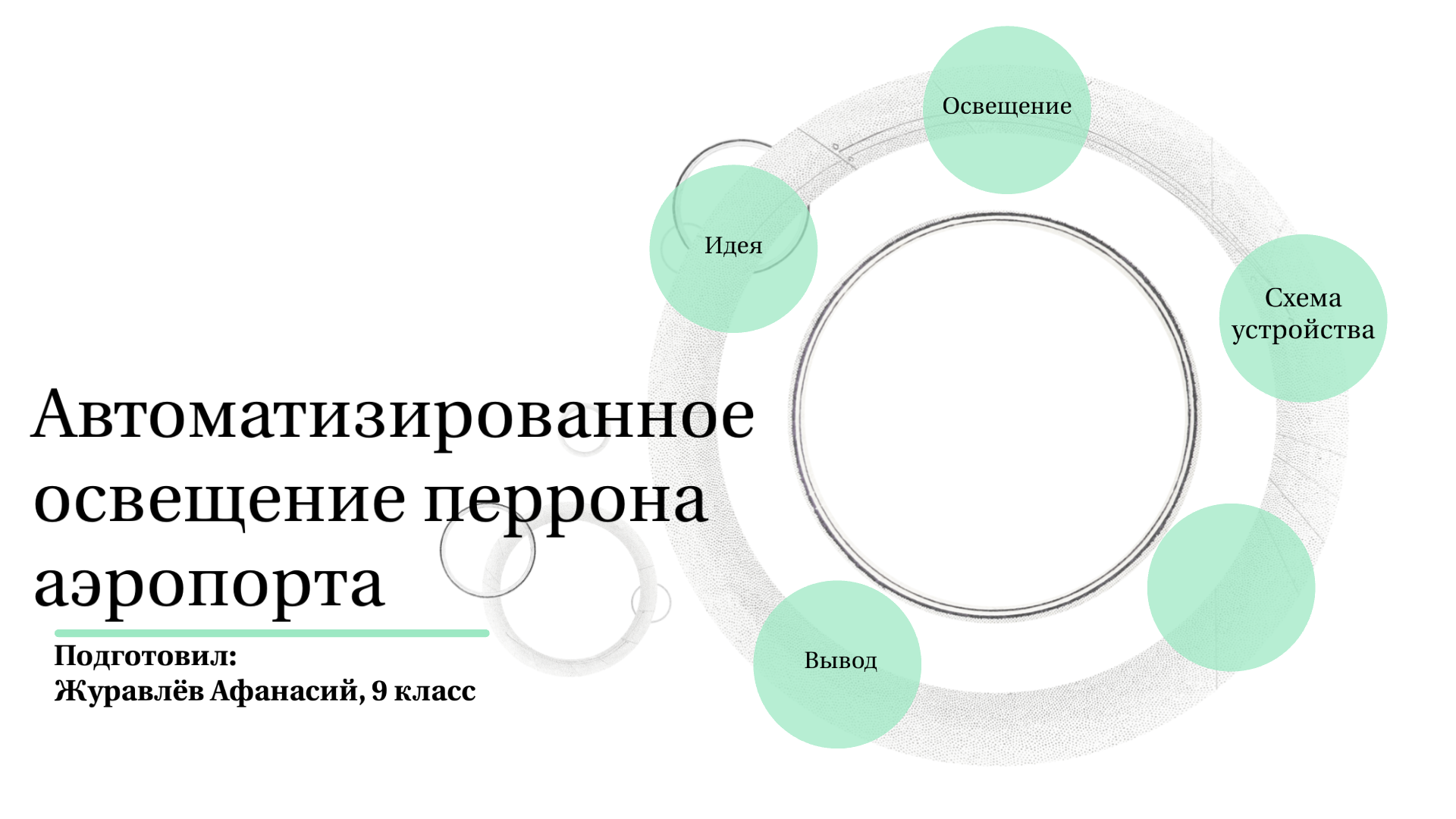 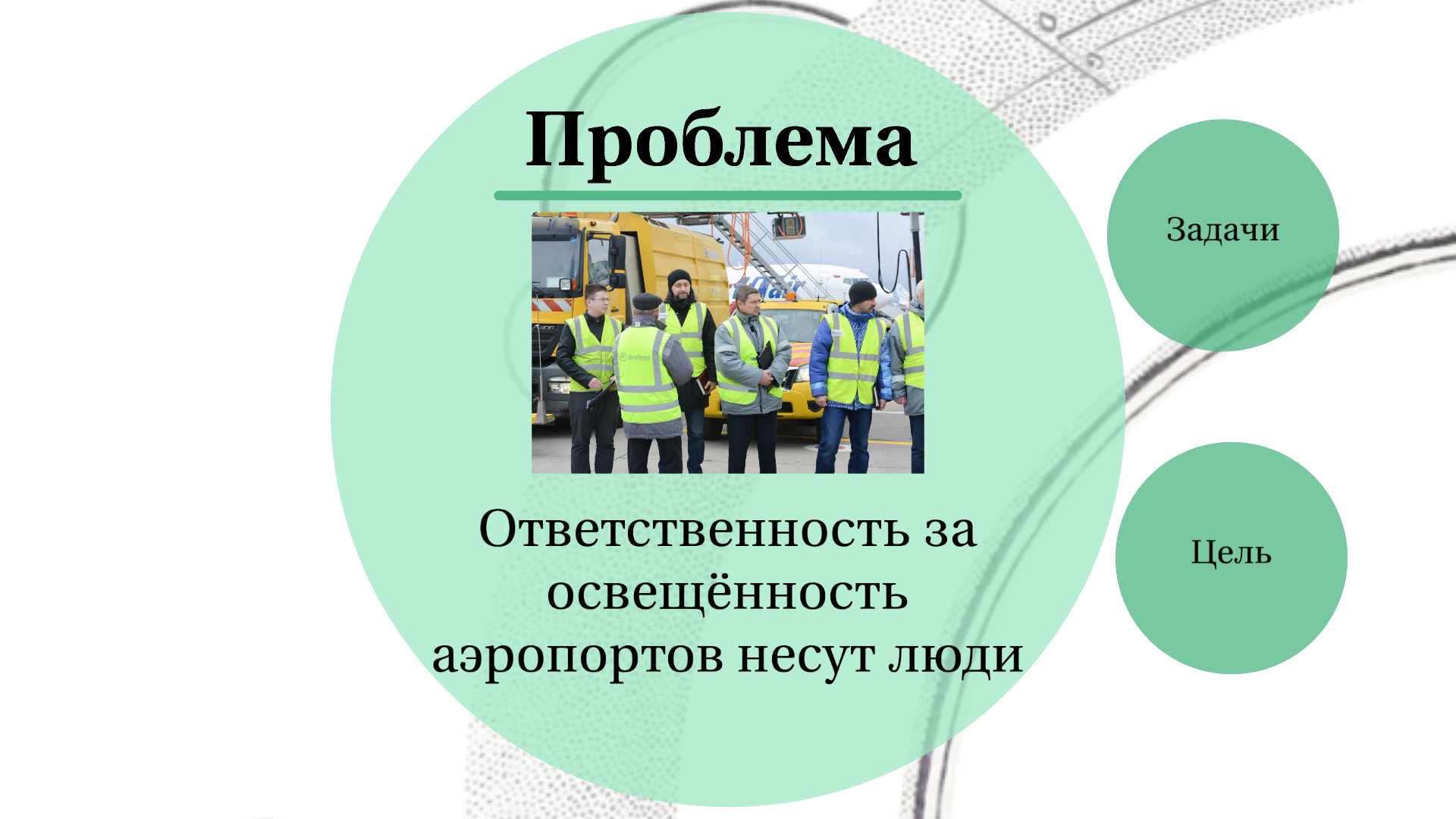 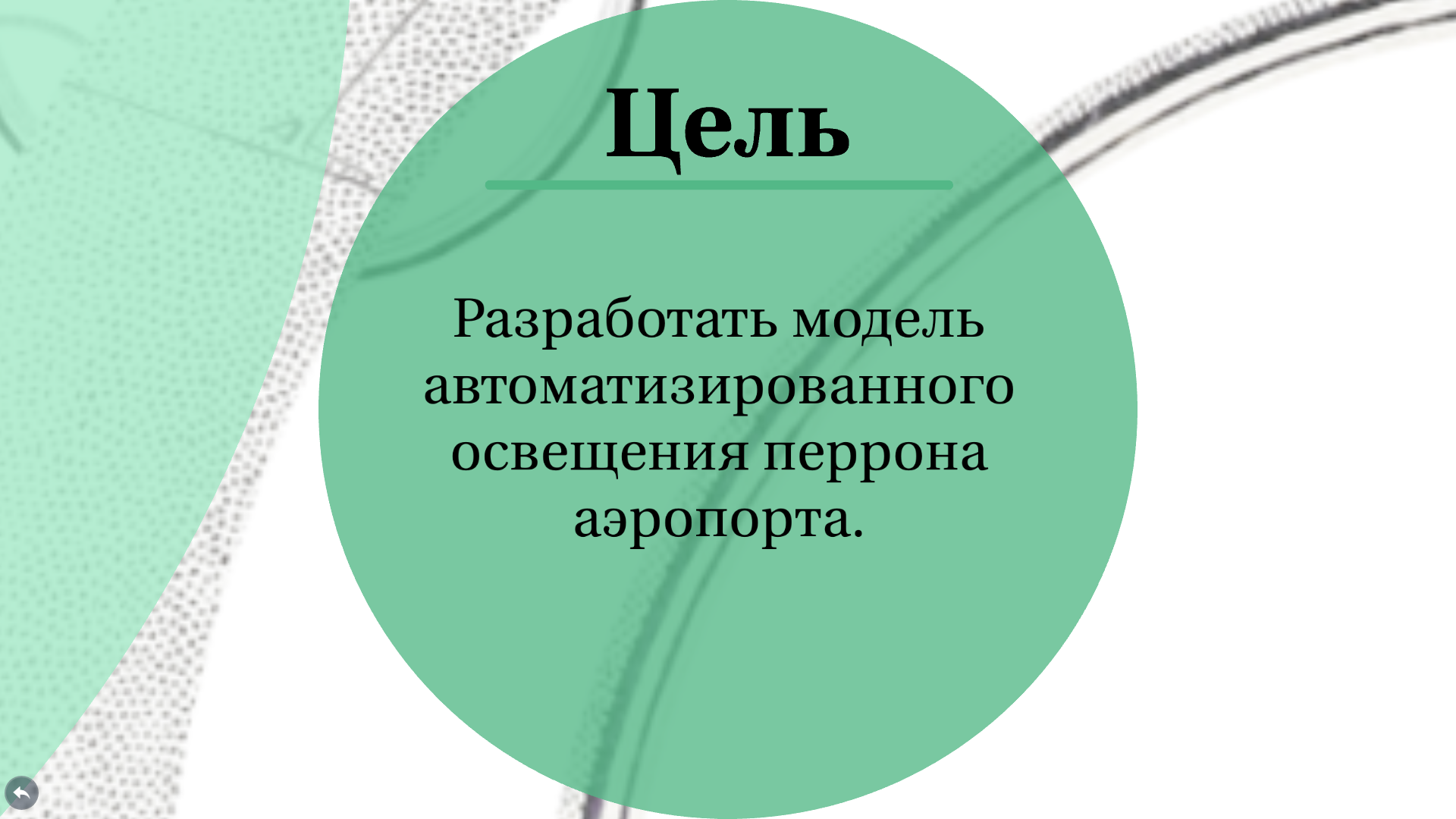 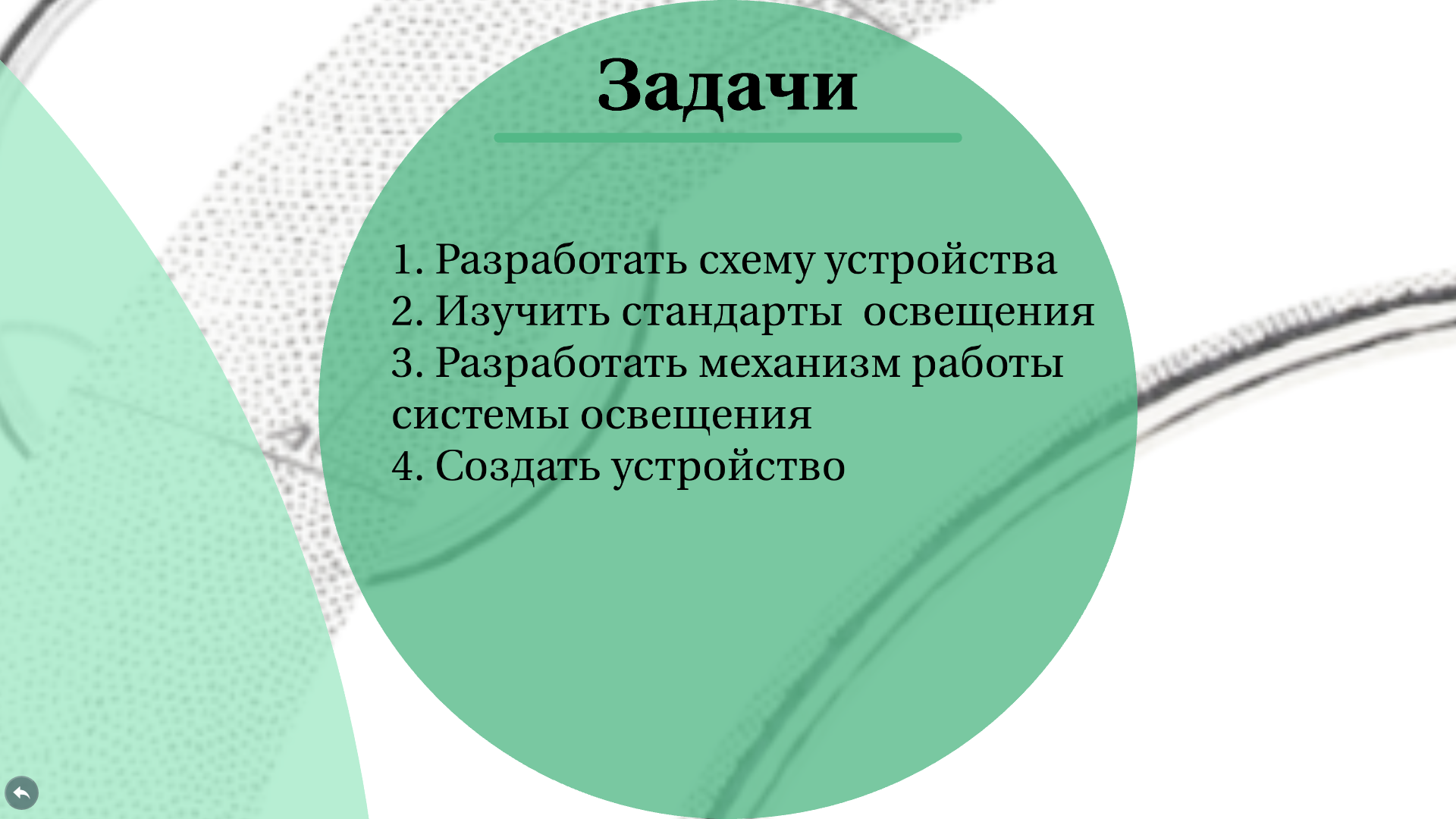 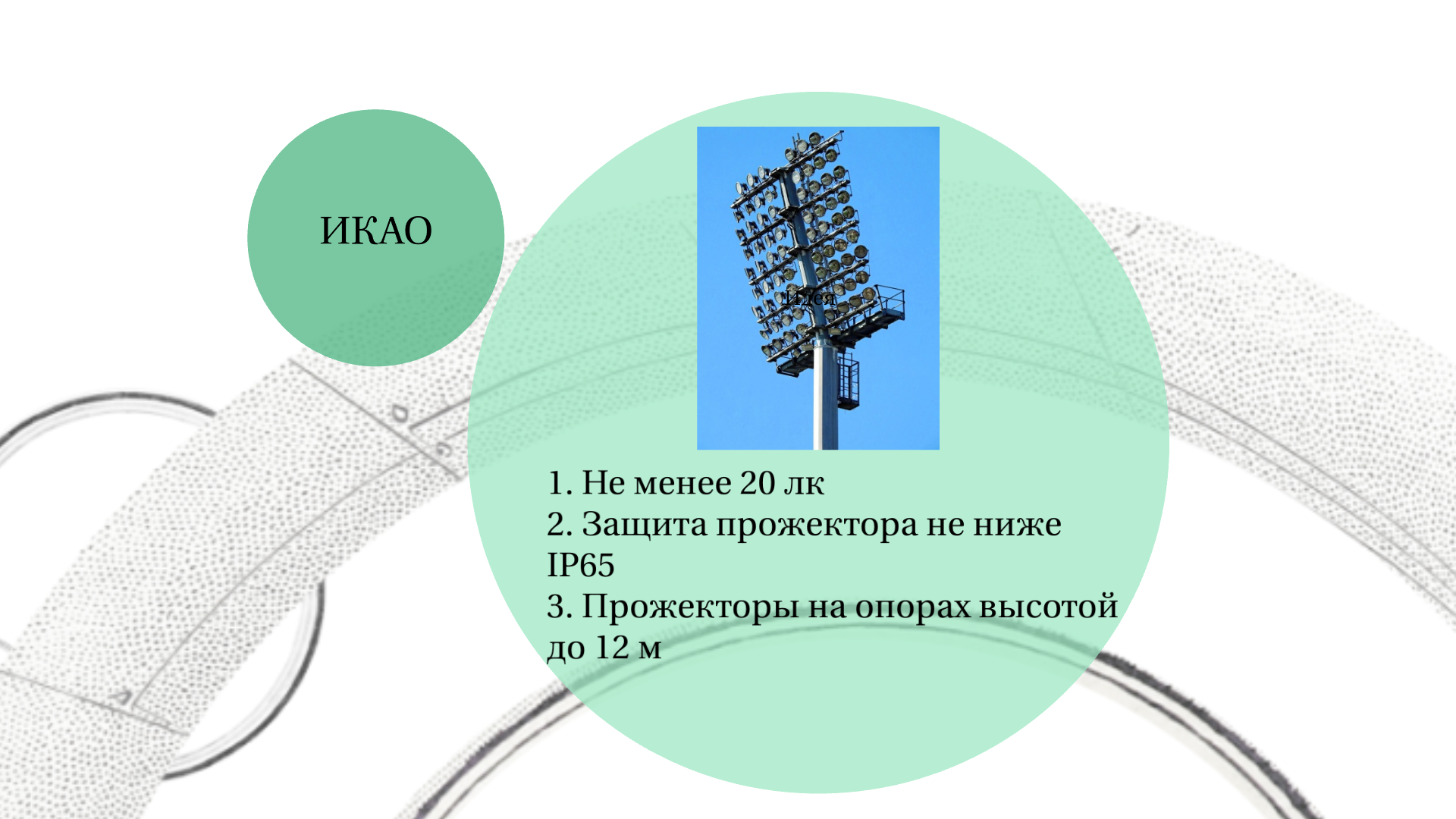 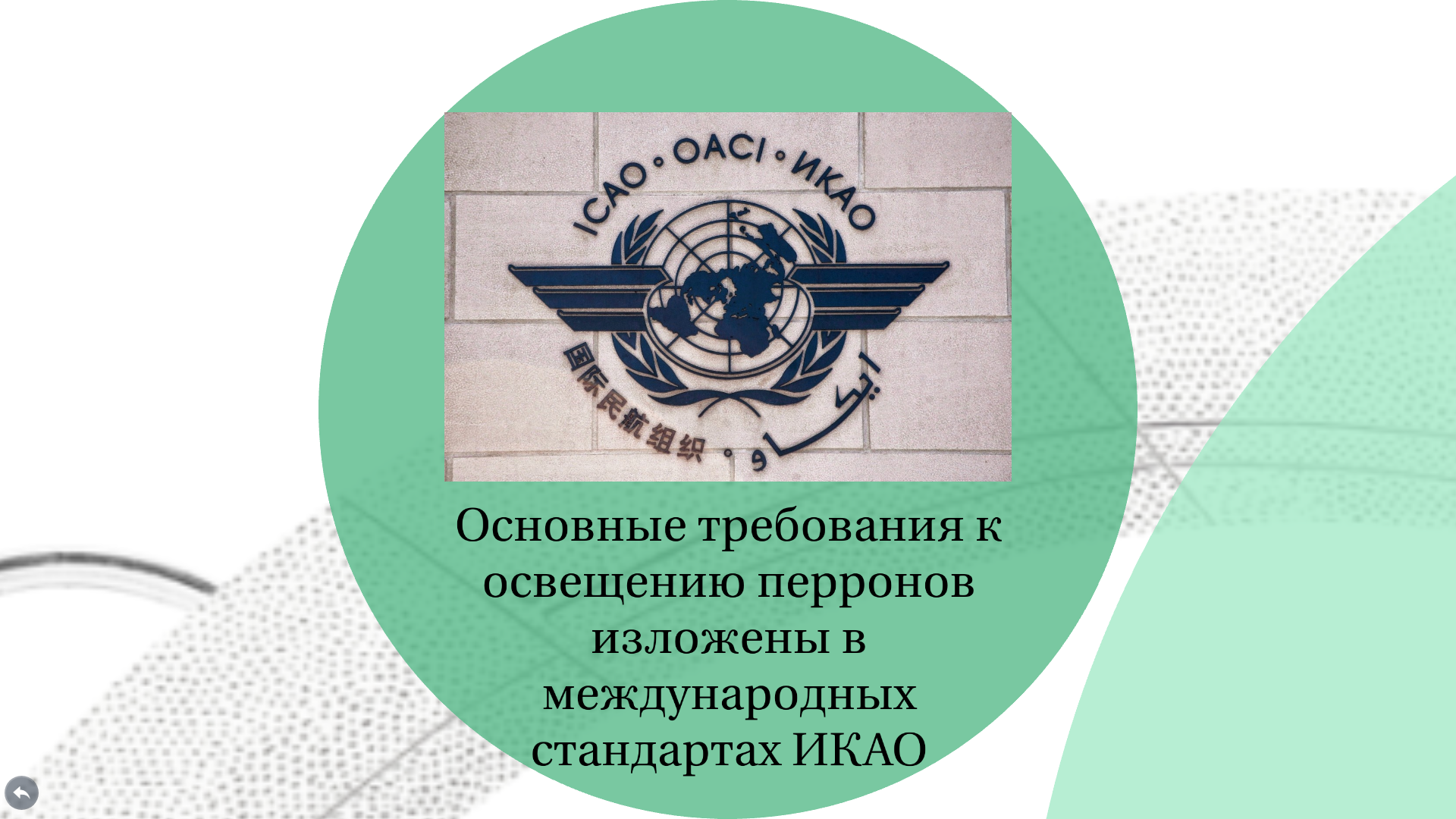 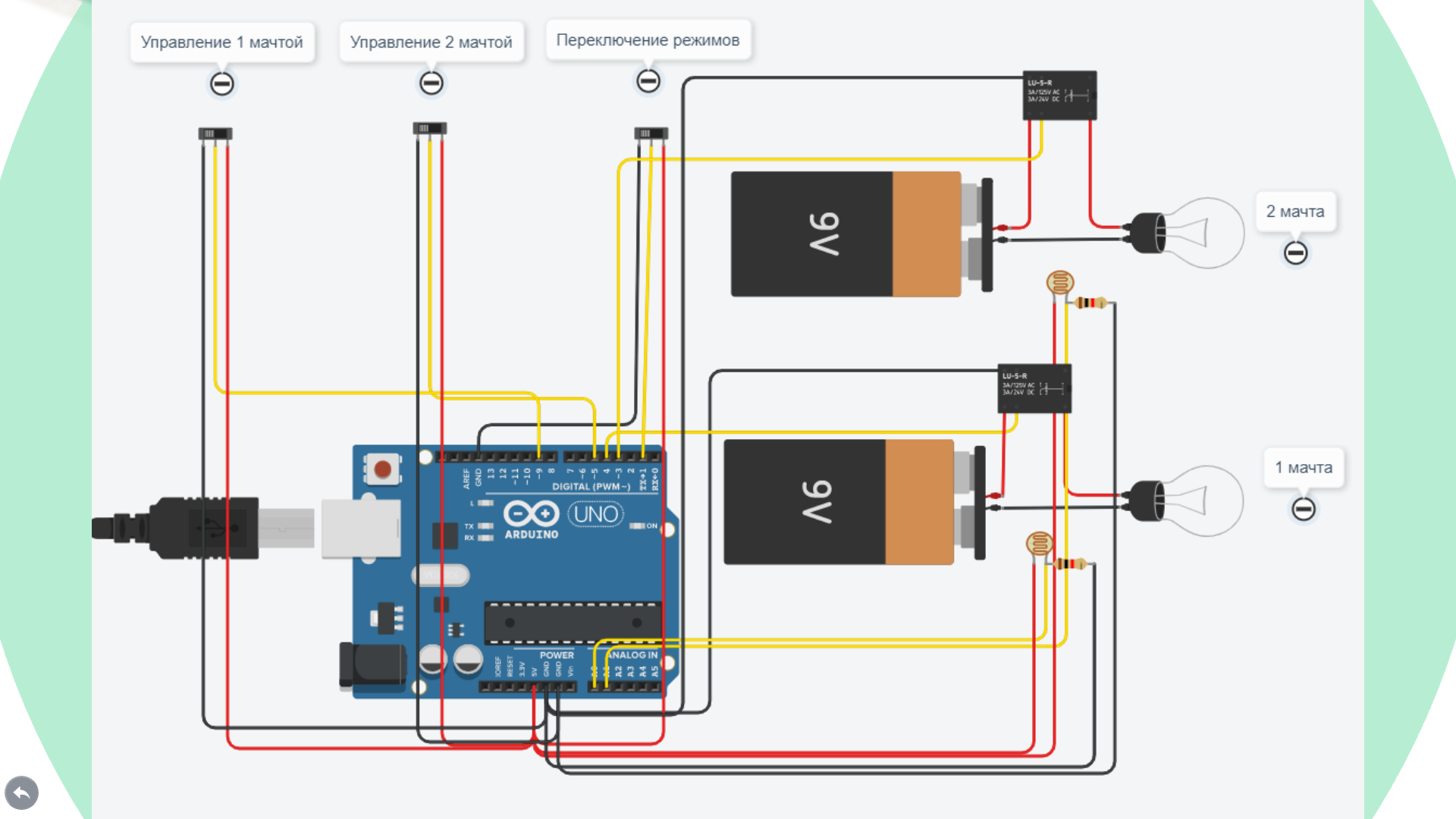 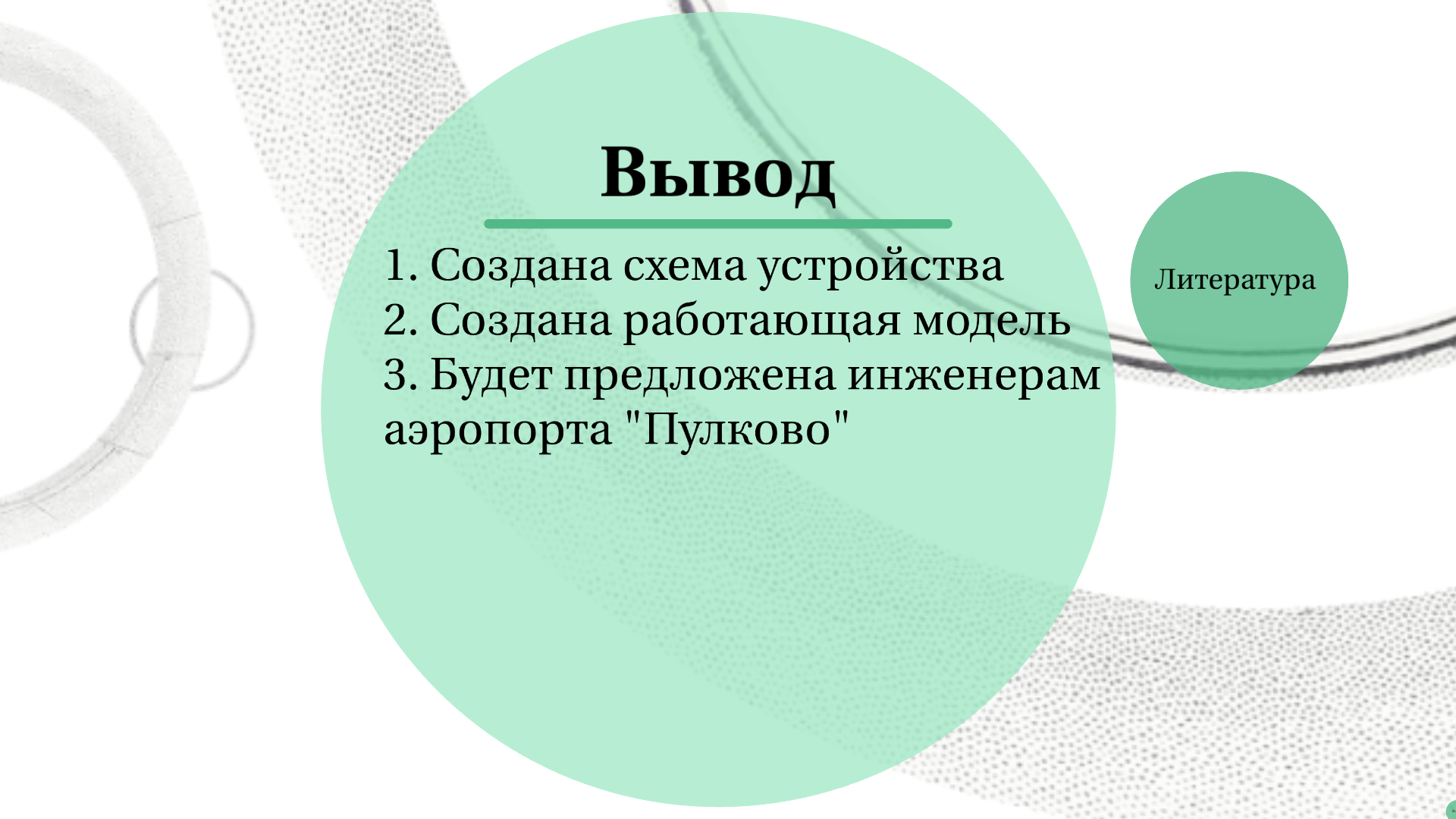 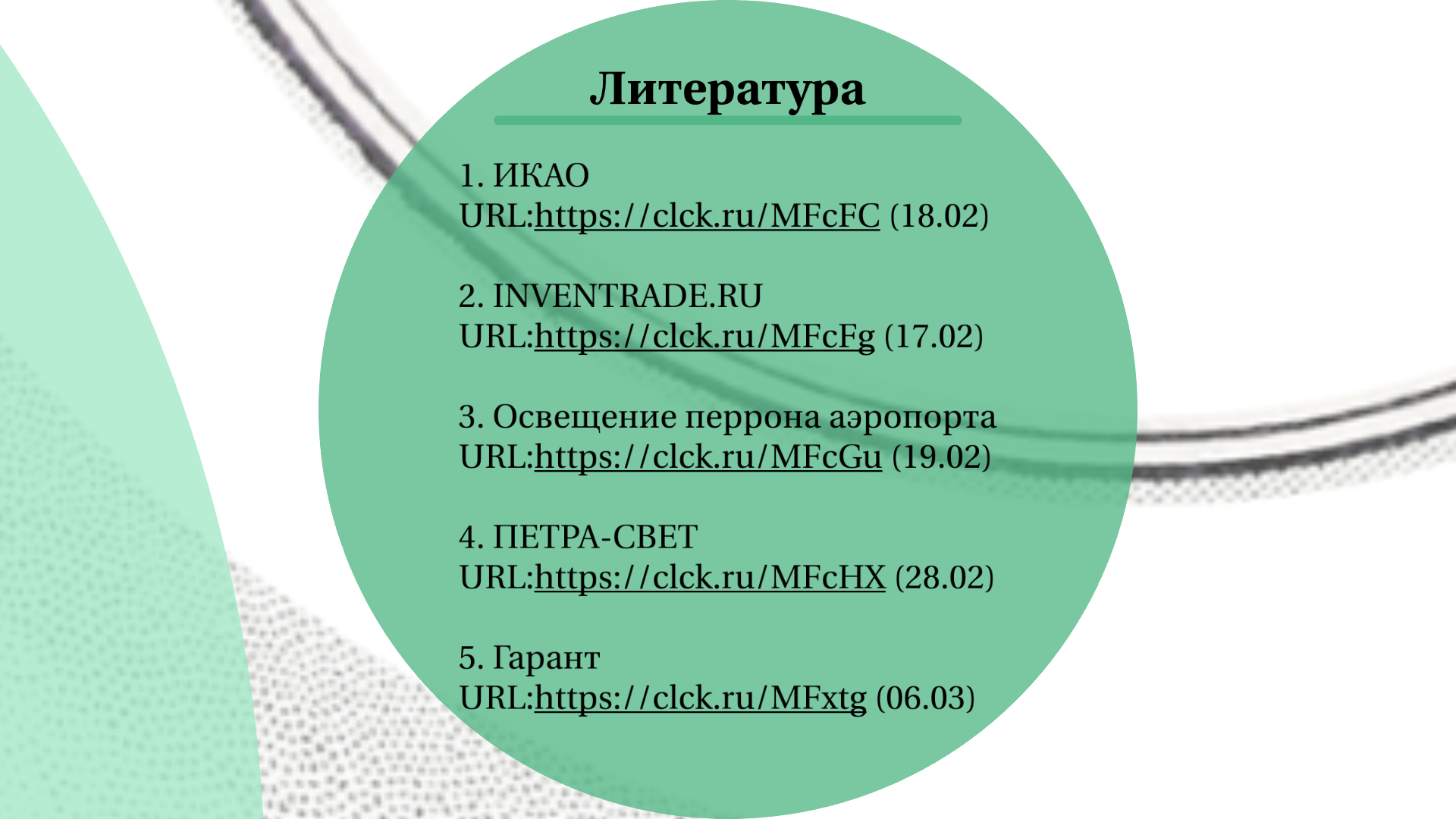 ё
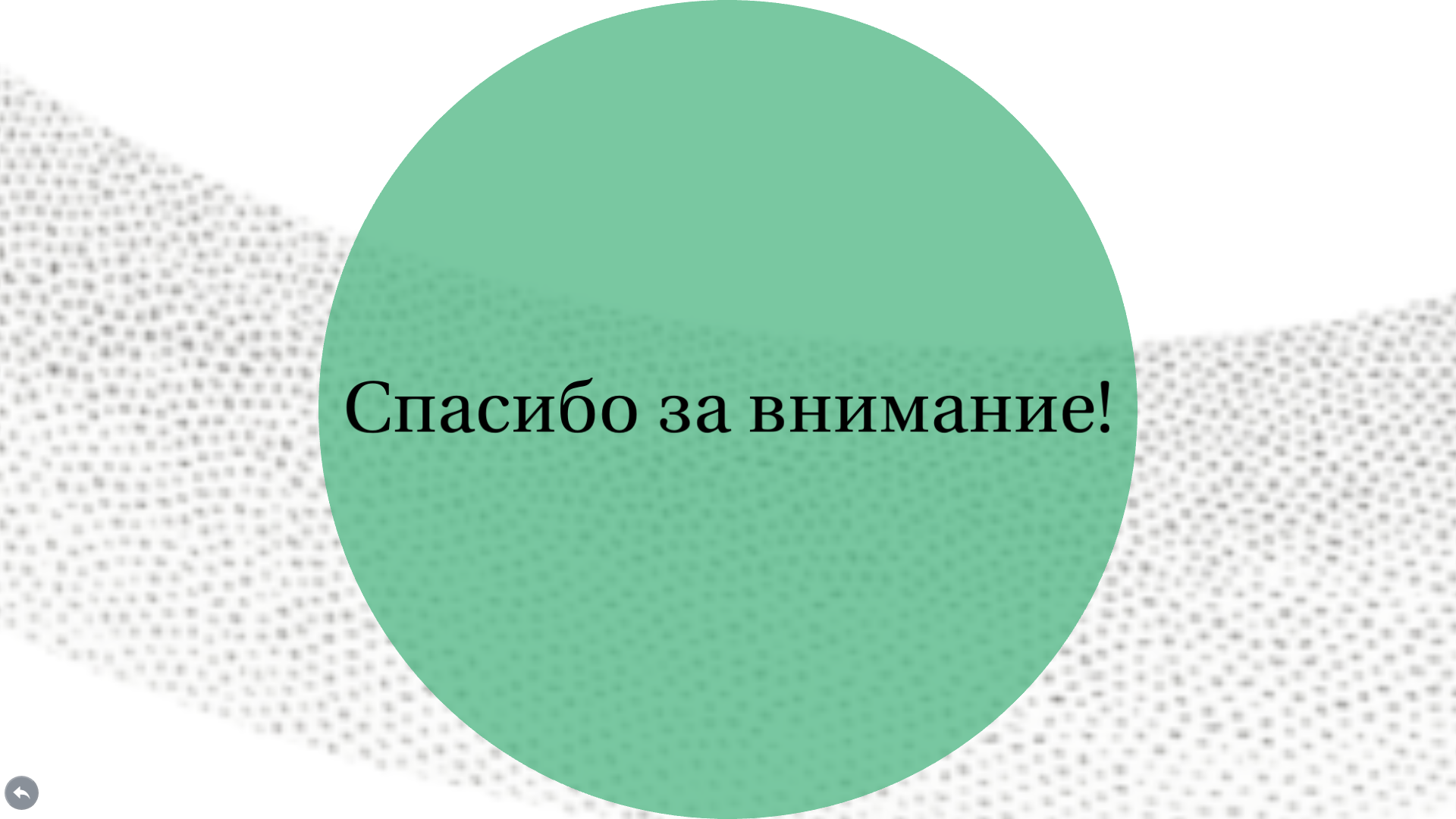